Lecture 24
Democracy & the Media
April 20, 2017
The problem 

Democracy requires well-informed citizens. 
Can a media system dominated by large profit-driven corporations provide sufficient good quality information for citizens of a democracy?
The problem 

Democracy requires well-informed citizens. 
Can a media system dominated by large profit-driven corporations provide sufficient good quality information for citizens of a democracy?
II. Markets and the media
II. MARKETS & THE MEDIA
1. The Standard View
	
The free press = the free market press = free from government regulation = the “free marketplace of ideas”: only the best ideas (just like products) will survive the competition of the market.
Critical assumption: the only threat to a free press is government control, not private wealthy elites.
II. MARKETS & THE MEDIA
1. The Standard View
	
The free press = the free market press = free from government regulation = the “free marketplace of ideas”: only the best ideas (just like products) will survive the competition of the market.
Critical assumption: the only threat to a free press is government control, not private wealthy elites.
II. MARKETS & THE MEDIA
2. Four Problems with the Standard View
Problem #1. Private corporate control of media content
Problem #2. From competition to Oligopoly
Problem #3. Advertising and profit maximization
Problem #4. Cost-cutting vs quality as basis for competition
II. MARKETS & THE MEDIA
2. Four Problems with the Standard View
Problem #1. Private corporate control of media content
Problem #2. From competition to Oligopoly
Problem #3. Advertising and profit maximization
Problem #4. Cost-cutting vs quality as basis for competition
II. MARKETS & THE MEDIA
Concentration of Media Ownership
Number of corporations that dominate the media industry
II. MARKETS & THE MEDIA
2. Four Problems with the Standard View
Problem #1. Private corporate control of media content
Problem #2. From competition to Oligopoly
Problem #3. Advertising and profit maximization
Problem #4. Cost-cutting vs quality as basis for competition
II. MARKETS & THE MEDIA
2. Four Problems with the Standard View
Problem #1. Private corporate control of media content
Problem #2. From competition to Oligopoly
Problem #3. Advertising and profit maximization
Problem #4. Cost-cutting vs quality as basis for competition
II. MARKETS & THE MEDIA
3. Deregulation: the case of radio
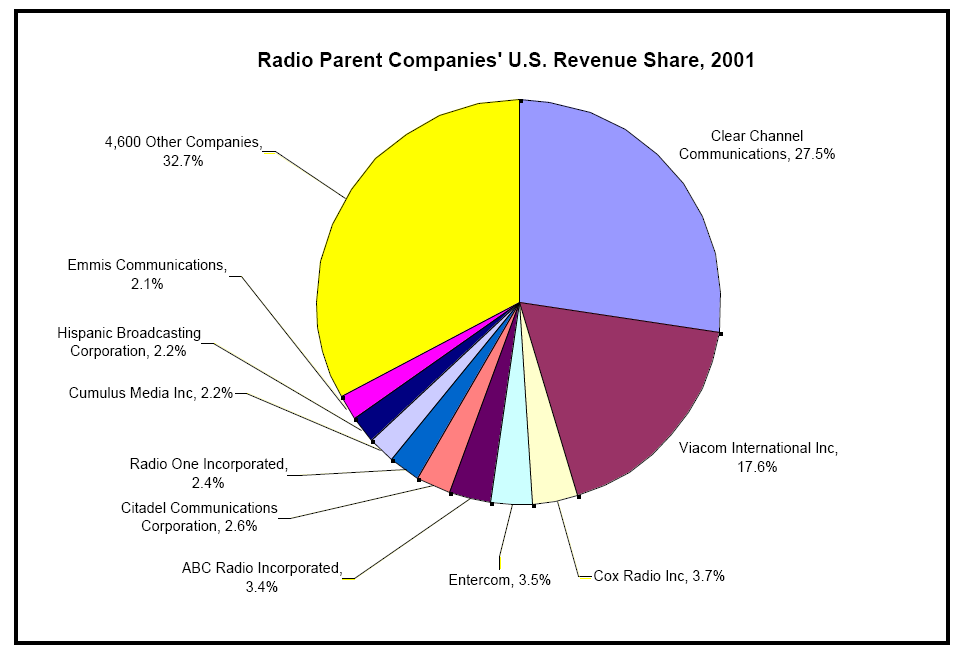 III. Alternatives: 
revitalizing a democratic free press
III. ALTERNATIVES
A Fundamental Idea
A vibrant, high quality free press in the public interest is a public good. Capitalist markets generally do a poor job in providing public goods; public goods need some kind of systematic public support.
III. ALTERNATIVES
2. Three kinds of broadcast media
 
Commercial
State owned
Nonprofit/community media
III. ALTERNATIVES
3. Toward a Democratic Media System
	What would it take to create a vibrant, democracy-enhancing media system in the United States? 
	Four key elements would include:
Prohibit Media empires and conglomerates
The public, noncommercial, nonprofit media sector should be the dominant sector in broadcasting
Encourage diverse forms of ownership: employee cooperatives, community stations, university stations, non-profit corporations. 
Provide public subsidies but without state control.
III. ALTERNATIVES
3. Toward a Democratic Media System
	What would it take to create a vibrant, democracy-enhancing media system in the United States? 
	Four key elements would include:
Prohibit Media empires and conglomerates
The public, noncommercial, nonprofit media sector should be the dominant sector in broadcasting
Encourage diverse forms of ownership: employee cooperatives, community stations, university stations, non-profit corporations. 
Provide public subsidies but without state control.
III. ALTERNATIVES
3. Toward a Democratic Media System
	What would it take to create a vibrant, democracy-enhancing media system in the United States? 
	Four key elements would include:
Prohibit Media empires and conglomerates
The public, noncommercial, nonprofit media sector should be the dominant sector in broadcasting
Encourage diverse forms of ownership: employee cooperatives, community stations, university stations, non-profit corporations. 
Provide public subsidies but without state control.
III. ALTERNATIVES
3. Toward a Democratic Media System
	What would it take to create a vibrant, democracy-enhancing media system in the United States? 
	Four key elements would include:
Prohibit Media empires and conglomerates
The public, noncommercial, nonprofit media sector should be the dominant sector in broadcasting
Encourage diverse forms of ownership: employee cooperatives, community stations, university stations, non-profit corporations. 
Provide public subsidies but without state control.
III. ALTERNATIVES
3. Toward a Democratic Media System
	What would it take to create a vibrant, democracy-enhancing media system in the United States? 
	Four key elements would include:
Prohibit Media empires and conglomerates
The public, noncommercial, nonprofit media sector should be the dominant sector in broadcasting
Encourage diverse forms of ownership: employee cooperatives, community stations, university stations, non-profit corporations. 
Provide public subsidies but without state control.
III. ALTERNATIVES
4. Two ways of providing public subsidies of information media as a public good
Return airwaves to public control and treat as a public resource. 
Targeted Tax Credit (not tax deduction) for nonprofit media support
III. ALTERNATIVES
4. Two ways of providing public subsidies of information media as a public good
Return airwaves to public control and treat as a public resource. 
Targeted Refeundable Tax Credit (not tax deduction) for support of nonprofit media
III. ALTERNATIVES
Proposal: Tax-financed journalism vouchers
Each citizen receives a $200/year tax credit to give to a news journalism organization
Organizations that receive tax vouchers have to meet certain criteria: 
Limits on advertising (maybe zero?)
Nonprofit status
Certified by an professional journalism association as a real news organization
III. ALTERNATIVES
Proposal: Tax-financed journalism vouchers
Each citizen receives a $200/year tax credit to give to a news journalism organization
Organizations that receive tax vouchers have to meet certain criteria: 
Limits on advertising (maybe zero?)
Nonprofit status
Certified by an professional journalism association as a real news organization
III. ALTERNATIVES
Proposal: Tax-financed journalism vouchers
Each citizen receives a $200/year tax credit to give to a news journalism organization
Organizations that receive tax vouchers have to meet certain criteria: 
Limits on advertising (maybe zero?)
Nonprofit status
Certified by an professional journalism association as a real news organization